ConstructionSafety & Injury Prevention Program
“This material was produced under grant SH29640SH6 from the Occupational Safety and Health Administration, U.S. Department of Labor. It does not necessarily reflect the views or policies of the U.S. Department of Labor, nor does mention of trade names, commercial products, or organizations imply endorsement by the U.S. Government.”
Overview
OSHA
Considerations
Structure
Introduction
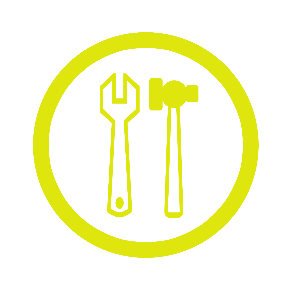 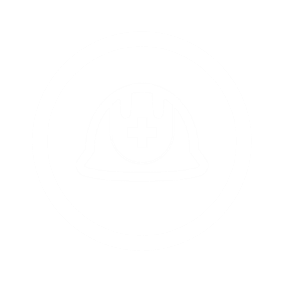 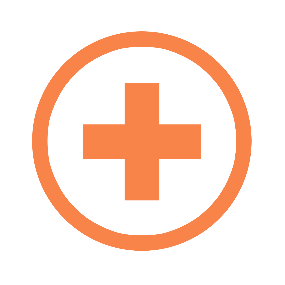 CSIP StructureTargeted Training
Participants
[Speaker Notes: Each participant group will meet for four hours, with Supervisory & Managerial Staff receiving additional technical assistance in developing a written Safety & Injury Prevention Plan.
The topics covered are specific to the participant group, though some information is present in all three courses, as it’s pertinent to all participants.]
CSIP StructureWorker
CSIP StructureSafety Manager/Coordinator
CSIP StructureManager & Supervisory Staff
OSHA & Rules
Employers are required to have a safety and health program that will protect their employees.
“Protect” meaning preventing injury and illness.
CSIP Introduction
CSIP IntroductionProgram Support
CSIP Introduction
Rules
Complying with the standards and rules will help employers to meet this duty.
Employers must identify, evaluate and control hazards that can injure employees
Common Questions
Common Questions
Common Questions
What If I Don’t?
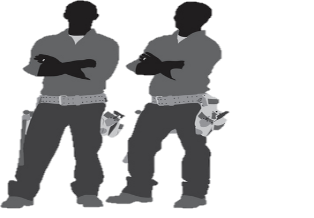 OSHA
Purpose of OSHA
Exists because until 1970, no uniform or comprehensive provisions existed to protect against workplace safety and health hazards.
       Mission:
3.
To Protect America’s Workers
2.
To Prevent Injury
1.
To Save Lives
OSHAOSHA Facts
OSHA
OSHA Strategies
To Help Reduce Injury and Death on the Job
2.
Outreach, education & compliance assistance
3.
Partnerships & other cooperative programs
1.
Strong, fair
& effective enforcement
Intended Outcome
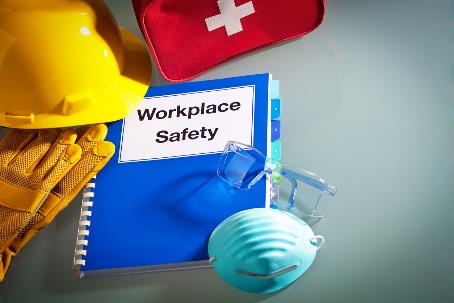 We hope that CSIP will provide you with the tools and resources to address safety at your workplace